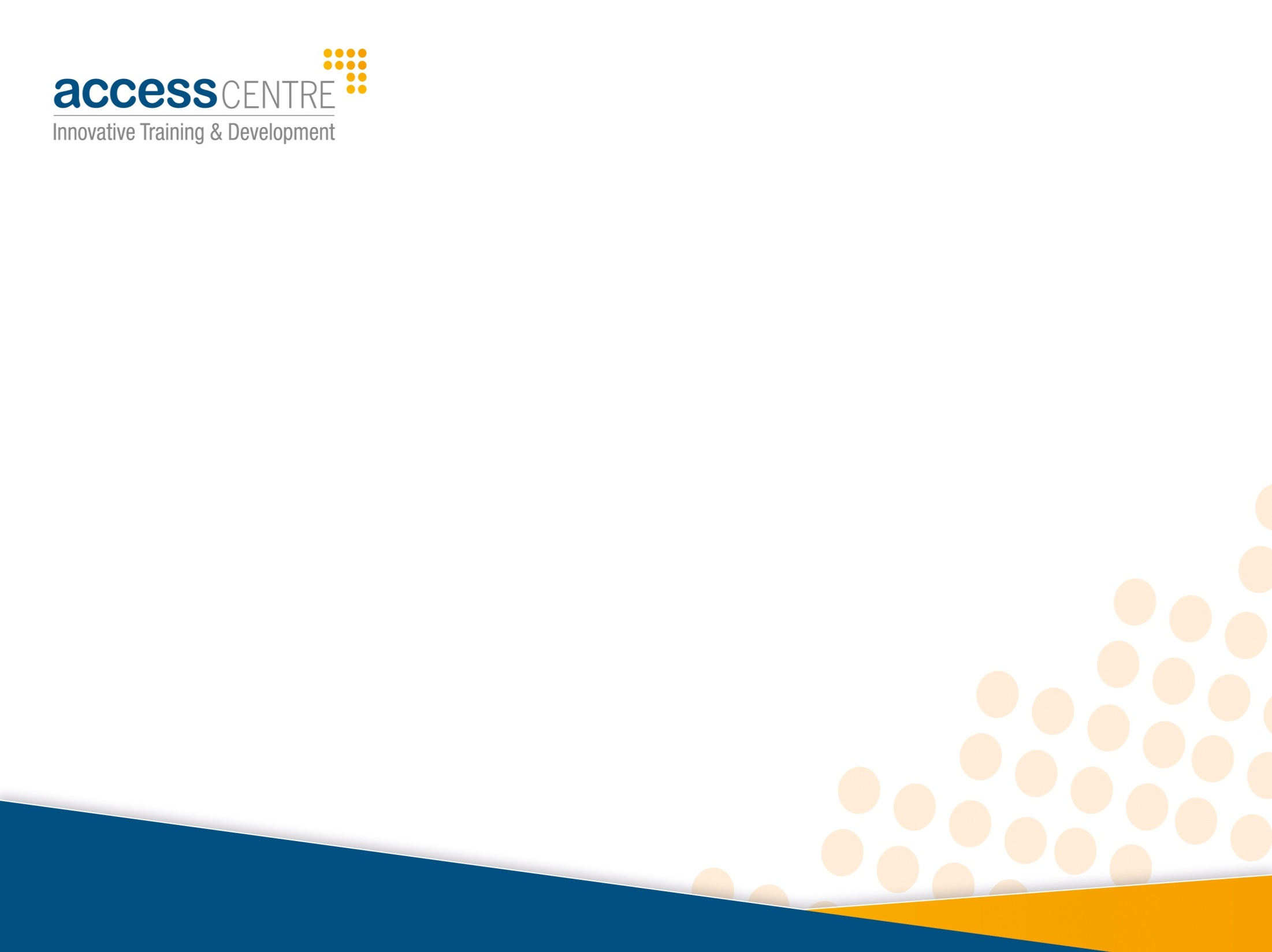 ورشة عمل 
إعداد التخطيط الاستراتيجي
دكتور 
عبدالرحيم محمد 
استشاري التخطيط الاستراتيجي وقياس الأداء المؤسسي
www.dr-ama.com
مخطط  الورشة
المحور الأول: قراءات وتحليلات  استراتيجية
مفهوم التخطيط الاستراتيجي والمصطلحات الاساسية.
1
2
دوافع توجه المؤسسات للتخطيط الاستراتيجي.
3
علاقة رؤية قطر الوطنية بالتخطيط الاستراتيجي
المحور الثاني: تطبيق عملي على مراحل إعداد التخطيط الاستراتيجي
كيفية  عمل التحليل البيئي للمؤسسة.
1
صياغة الرؤية والرسالة والقيم.
2
3
صياغة الأهداف الاستراتيجية
لماذا التخطيط الاستراتيجي؟
خريطة لإرشادكم  إلى الطريق بين نقطتين
أين نريد أن نكون؟
Where do we want to  be?
التخطيط الإستراتيجي
Strategic planning
كيف نصل إلي هناك؟
How do we plan to get there?
أين نحن الآن؟
Where are we now?
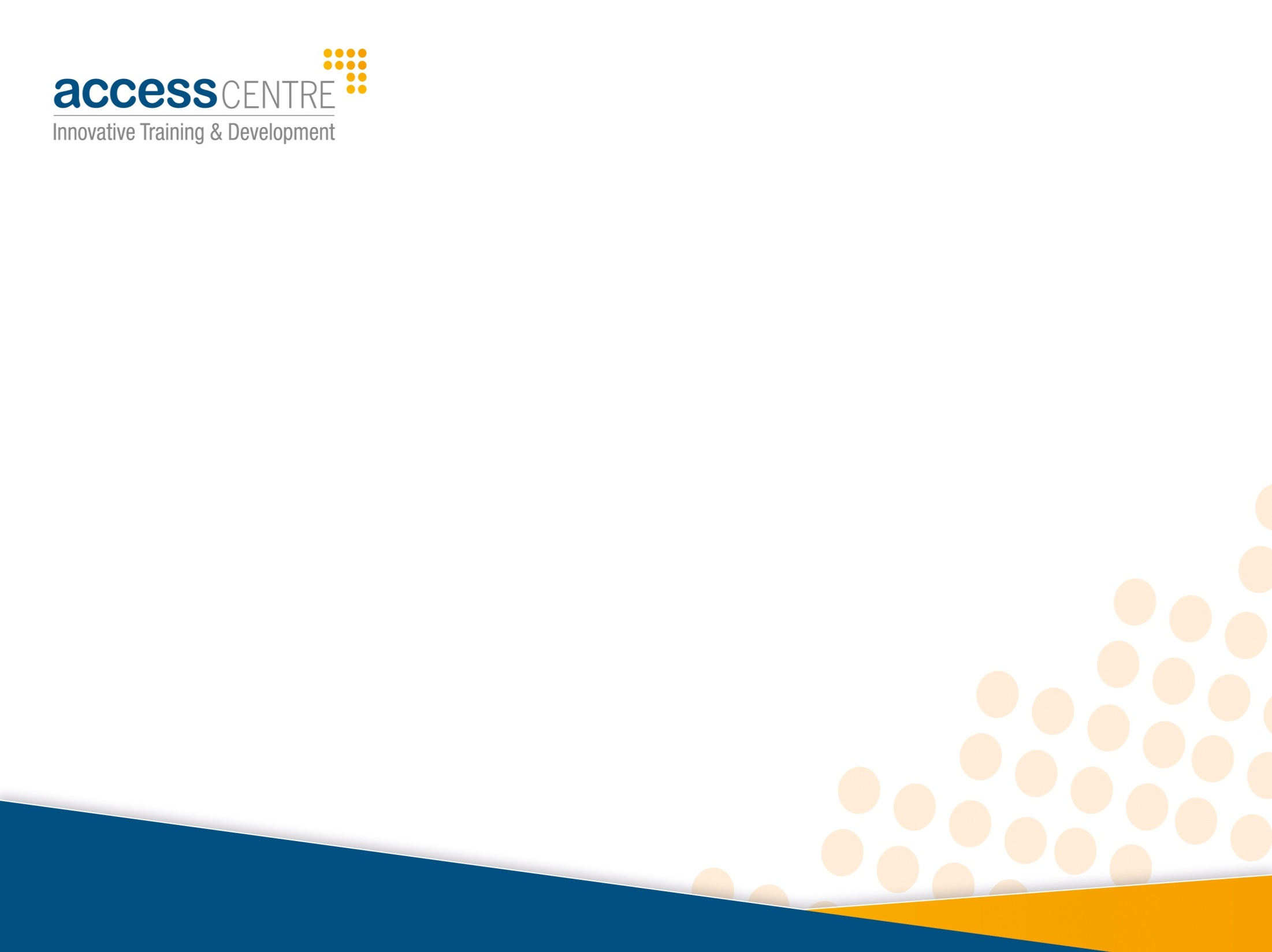 التحليل البيئي
SWOT Analysis
نقاط القوة: الإمكانات الداخلية التي ستساعد على تلبية المطالب وطرد التهديدات.
S
نقاط الضعف: العجز الداخلي الذي يعمل على منع المنظمة من تلبية مطالبها.
W
O
الفرص: ظروف خارجية أو اتجاهات معينة   تسّهل الوصول إلى الهدف.
Matching (SO)
التهديدات: ظروف خارجية واتجاهات  ستؤثر على كفاءة المنظمة.
T
Matching (SW)
Matching (OT)
[Speaker Notes: PORTER’S FIVE FORCES ANALYSIS
Threats of new entrants
Threats of substitutes
Bargaining power of buyers
Bargaining power of suppliers
Competitive rivalry
Process –  ( whywe exist this  organization ? -sticky notes]
Internal  Environment
8M’s
1
Manpower
Materials
2
3
Money
4
Means
5
Marketing system
Mother - nature
6
7
Minutes
Measurements
8
External Environment
PEESTL , PESTEL, PEST
Political Factors
Economic Factors
Environmental Factors ( comparators / market share / customers/ ….
Social Factors   -   Social-Cultural Factors
Legal Factors
[Speaker Notes: The PESTEL framework analyses the dynamic and unpredictable environment]
تطبيق عملي على التحليل البيئي
ما هي الرؤية؟ What is the Vision
صورة ذهنية عن مستقبل المنظمة
Vision describes future  of the organization
خصائص الرؤية:
محفزة للموظفين
1
inspire and motivate
توضح هدف المؤسسة
2
Clear Goal
تحدد المسار الإستراتجي
3
Draw Strategic Path
3
تحدد شخصية المؤسسة
Reflect Organization Identity
أمثلة للرؤية
دلتا إيرلينز
أن تكون دلتا الناقلة الجوية المختارة على مستوى العالم
As one of the world’s largest airlines
ما كدونالذز
السيطرة على سوق الوجبات السريعة على مستوى العالم
كيوتل
أن نكون من  بين أكبر عشرين شركة إتصالات حول العالم بحلول 2020
تطبيق عملي على صياغة الرؤية
ما المقصود برسالة المنظمة  Mission ؟
السبب الأساسي في وجود  المؤسسة.
Why the organization Exist
تجيب عن:
1
ماذا نقدم؟
what is our products?
لمن نقدم؟
2
who is the customer?
كيف نقدم؟
3
How to delver the product?
4
ما الذي يميزنا؟
What makes us distinctive or unique?
[Speaker Notes: Processing – the cover story vision ( people who involved  groups in one room and ask him about
 People  - who involved  - staff 
Perspective  ( what u need in long term prospective) think big]
أمثلة للرسالة:
سلاح الجو الأمريكي
تقديم قوة جوية على مستوى عالمي راقي  في اى مكان وأي وقت  تصل إلى كل أماكن العالم  بقوة عالمية
شركة أمنية
أن تكون الشركة الرائدة في تقديم الخدمات الأمنية على المستوى الإقليمي والمساهمة في وضع معايير صناعة الأمن في قطر
[Speaker Notes: "We—Delta's employees, customers, and community partners—together form a force for positive local and global change, dedicated to bettering standards of living and the environment where we and our customers live and work. We are Delta's Force for Global Good."]
تطبيق عملي على صياغة الرسالة
لا تحاولوا أن تكونوا  أصحاب نجاحات ولكن حاولوا أن تكونوا أصحاب قيم
القيم
Values
المبادئ والمعتقدات التي توجه السلوك  لدعم   الرؤية والرسالة.
[Speaker Notes: The following list of values will help you develop a clearer sense of what's most important to you in life, as explained in the article Living Your Values. Simply print out this page, mark the values which most resonate with you, and then sort your list in order of priority. As you scan the values list below, you may find that while most values have little or no significance to you (and some may even seem negative to you), there are those values that just jump out and call to you, and you feel, "Yes, this value is part of me." This values list is merely a guide. It is lengthy and contains many synonyms but is certainly not exhaustive, so feel free to add unlisted values to your own list as well. 
Abundance
Acceptance
Accessibility
Accomplishment
Accuracy
Achievement
Acknowledgement
Activeness
Adaptability
Adoration
Adroitness
Adventure
Affection
Affluence
Aggressiveness
Agility
Alertness
Altruism
Ambition
Amusement
Anticipation
Appreciation
Approachability
Articulacy
Assertiveness
Assurance
Attentiveness
Attractiveness
Audacity
Availability
Awareness
Awe
Balance
Beauty
Being the best
Belonging
Benevolence
Bliss
Boldness
Bravery
Brilliance
Buoyancy
Calmness
Camaraderie
Candor
Capability
Care
Carefulness
Celebrity
Certainty
Challenge
Charity
Charm
Chastity
Cheerfulness
Clarity
Cleanliness
Clear-mindedness
Cleverness
Closeness
Comfort
Commitment
Compassion
Completion
Composure
Concentration
Confidence
Conformity
Congruency
Connection
Consciousness
Consistency
Contentment
Continuity
Contribution
Control
Conviction
Conviviality
Coolness
Cooperation
Cordiality
Correctness
Courage
Courtesy
Craftiness
Creativity
Credibility
Cunning
Curiosity
Daring
Decisiveness
Decorum
Deference
Delight
Dependability
Depth
Desire
Determination
Devotion
Devoutness
Dexterity
Dignity
Diligence
Direction
Directness
Discipline
Discovery
Discretion
Diversity
Dominance
Dreaming
Drive
Duty
Dynamism
Eagerness
Economy
Ecstasy
Education
Effectiveness
Efficiency
Elation
Elegance
Empathy
Encouragement
Endurance
Energy
Enjoyment
Entertainment
Enthusiasm
Excellence
Excitement
Exhilaration
Expectancy
Expediency
Experience
Expertise
Exploration
Expressiveness
Extravagance
Extroversion
Exuberance
Fairness
Faith
Fame
Family
Fascination
Fashion
Fearlessness
Ferocity
Fidelity
Fierceness
Financial independence
Firmness
Fitness
Flexibility
Flow
Fluency
Focus
Fortitude
Frankness
Freedom
Friendliness
Frugality
Fun
Gallantry
Generosity
Gentility
Giving
Grace
Gratitude
Gregariousness
Growth
Guidance
Happiness
Harmony
Health
Heart
Helpfulness
Heroism
Holiness
Honesty
Honor
Hopefulness
Hospitality
Humility
Humor
Hygiene
Imagination
Impact
Impartiality
Independence
Industry
Ingenuity
Inquisitiveness
Insightfulness
Inspiration
Integrity
Intelligence
Intensity
Intimacy
Intrepidness
Introversion
Intuition
Intuitiveness
Inventiveness
Investing
Joy
Judiciousness
Justice
Keenness
Kindness
Knowledge
Leadership
Learning
Liberation
Liberty
Liveliness
Logic
Longevity
Love
Loyalty
Majesty
Making a difference
Mastery
Maturity
Meekness
Mellowness
Meticulousness
Mindfulness
Modesty
Motivation
Mysteriousness
Neatness
Nerve
Obedience
Open-mindedness
Openness
Optimism
Order
Organization
Originality
Outlandishness
Outrageousness
Passion
Peace
Perceptiveness
Perfection
Perkiness
Perseverance
Persistence
Persuasiveness
Philanthropy
Piety
Playfulness
Pleasantness
Pleasure
Poise
Polish
Popularity
Potency
Power
Practicality
Pragmatism
Precision
Preparedness
Presence
Privacy
Proactivity
Professionalism
Prosperity
Prudence
Punctuality
Purity
Realism
Reason
Reasonableness
Recognition
Recreation
Refinement
Reflection
Relaxation
Reliability
Religiousness
Resilience
Resolution
Resolve
Resourcefulness
Respect
Rest
Restraint
Reverence
Richness
Rigor
Sacredness
Sacrifice
Sagacity
Saintliness
Sanguinity
Satisfaction
Security
Self-control
Selflessness
Self-reliance
Sensitivity
Sensuality
Serenity
Service
Sexuality
Sharing
Shrewdness
Significance
Silence
Silliness
Simplicity
Sincerity
Skillfulness
Solidarity
Solitude
Soundness
Speed
Spirit
Spirituality
Spontaneity
Spunk
Stability
Stealth
Stillness
Strength
Structure
Success
Support
Supremacy
Surprise
Sympathy
Synergy
Teamwork
Temperance
Thankfulness
Thoroughness
Thoughtfulness
Thrift
Tidiness
Timeliness
Traditionalism
Tranquility
Transcendence
Trust
Trustworthiness
Truth
Understanding
Unflappability
Uniqueness
Unity
Usefulness
Utility
Valor
Variety
Victory
Vigor
Virtue
Vision
Vitality
Vivacity
Warmth
Watchfulness
Wealth
Willfulness
Willingness
Winning
Wisdom
Wittiness
Wonder
Youthfulness
Zeal]
خصائص القيم
أمثلة:
التميز المؤسسي
يفضل أن تكون من 5 – 7 قيم
1
العمل بروح الفريق
أن تكون القيمة أكثر من كلمة
2
الحفاظ على السرية
يشارك في صياغتها الجميع
3
الشفافية والمصداقية
تعكس رسالة المؤسسة
4
الانتماء والولاء
الأهداف الاستراتيجية Strategic Goals
الأهداف الاستراتيجية هى الأهداف بعيدة المدى وهى وصفية.
ويتم تحديد  بعد التحليل البيئي ومن القضايا الاستراتيجية
أمثلة على الأهداف الاستراتيجية
1
التحول إلى مؤسسة لا ورقية
2
زيادة العائد  ونسبة الربحية 100% بنهاية المرحلة الأولي
تخفيض معدلات الحوادث طبقا للمعايير العالمية
3
رفع كفاءة الأداء المؤسسي
4
5
تنمية قدرات  ومهارات العنصر البشري
الأهداف التشغيلية Operational Objectives
النتائج النهائية للأنشطة
The end results for activities
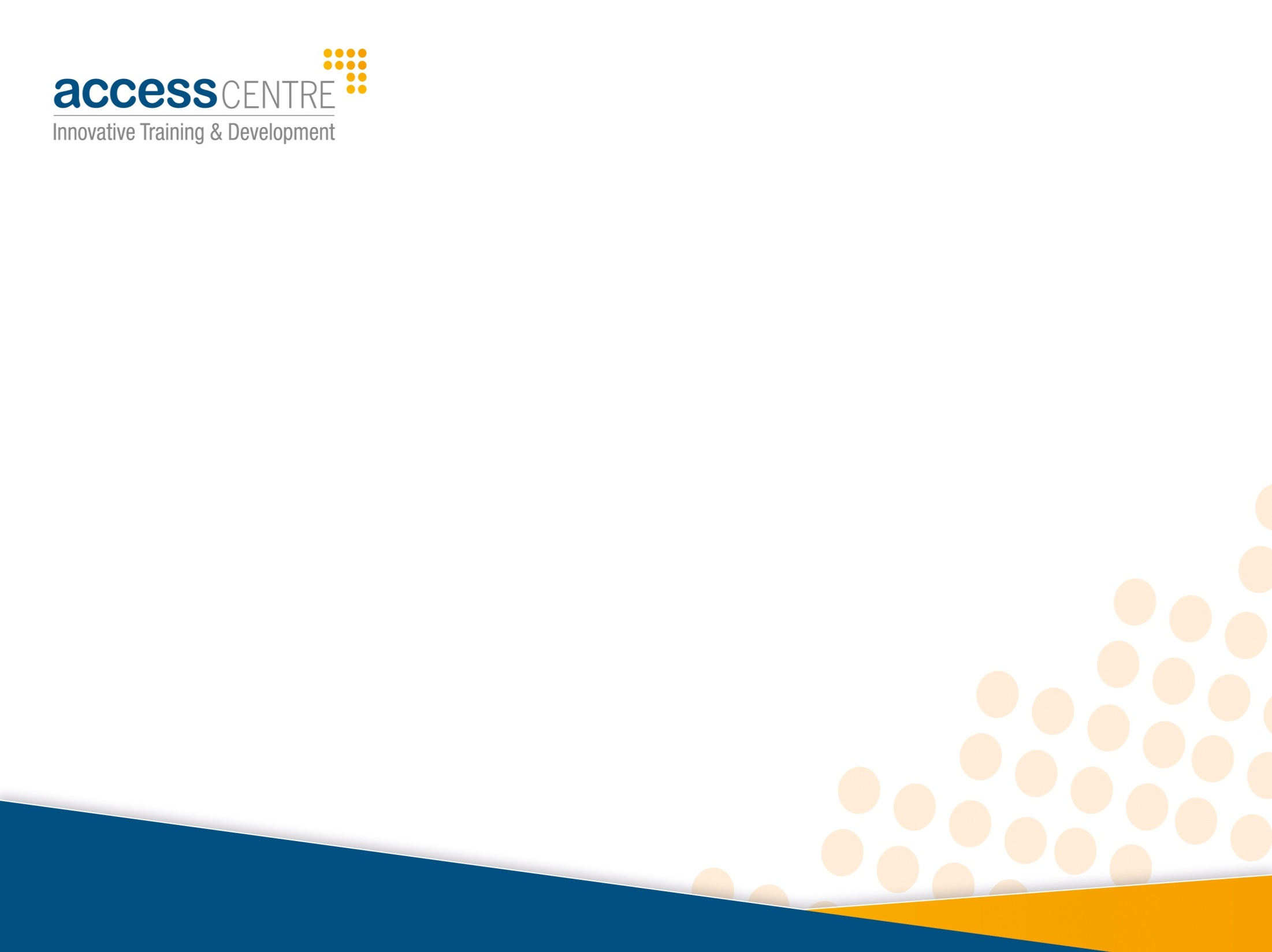 What Are SMART GOALS?
S
Specific
محدد
Measurable
قابل للقياس
M
Achievable
قابل للتحقيق
A
R
Realistic
واقعي
T
Time-bound
محدد بزمن
E
Execution
التنفيذ
Review
المراجعة
R